Night Photography
An Introduction

Whitchurch (Cardiff) Camera Club
Whitchurch Camera Club - Night Photography
Night photography 

Photographing the night sky

Special effects

Deep space photography
Whitchurch Camera Club - Night Photography
[Speaker Notes: Hello

This evening’s presentation encompasses an area of photography I have been interested in for some time. Its purpose is to share with you some of my experiences and experiments which I hope will inspire you to try out a challenging but very rewarding area of photography. It requires a different approach to daytime photography.

For me, night time photography places everyday subjects in a completely different context.  

The 4 areas outlined takes a journey through night time photography generally, mainly set in an urban environment where the subject is the immediate surroundings. 
After that, we go to a more rural setting where the intention is to include the night sky as an integral part of the image.

We then move on to an area of night time photography which requires different skill sets yet again. Star trails.

The fourth and final area takes us on a rather more technically challenging journey which requires time, patience and specialist equipment.

Areas 1-3 are easily achievable from your back garden or close to where you live.]
Tips for night photography
Manual mode
Tripod mostly essential
Remote shutter release
Shoot in RAW
Wide open aperture unless going for effects
Keep ISO settings as low as possible
Be aware of sources of light likely to affect the image – ultra bright lights, etc…
Need to take test shots – see what the results look like. Then adjust.
Bracket shots – see which works best in post processing
Warm clothing/gloves/head torch (with red light as easier to adapt eyesight)
Ensure you know where your camera controls are!!
Whitchurch Camera Club - Night Photography
Night Photography
Whitchurch Camera Club - Night Photography
The hayes
f/9.0
16mm focal length
1” exposure
ISO 100
Whitchurch Camera Club - Night Photography
Venice
f/3.5
1/8th sec exposure
18mm focal length
ISO 3200
Whitchurch Camera Club - Night Photography
Dyffryn House
f/11.0
22mm focal length
20” exposure
ISO 100
Whitchurch Camera Club - Night Photography
Pier Head building
f/10
10” exposure
35mm focal length
ISO 100
Whitchurch Camera Club - Night Photography
Bruge
f/2.8
24mm focal length
3” exposure
ISO 100
Whitchurch Camera Club - Night Photography
Bruge
f/2.8
24mm focal length
3” exposure
ISO 100
Whitchurch Camera Club - Night Photography
Light trails
f/14
23mm focal length
30” exposure
ISO 100
Whitchurch Camera Club - Night Photography
Photographing the night sky
Whitchurch Camera Club - Night Photography
The “500” Rule

To avoid blurry stars, a rule of thumb for calculating maximum exposure times is:

Set your camera to as wide an aperture as possible
Set your camera to ISO 3200
To calculate your shutter speed, divide 500 by the focal length of your lens
So, if you are using a 20mm lens, the max exposure time is 500/20= 25 secs.
Take a test shot. See what the results look like. Adjust shutter speed/aperture/ISO as appropriate.
If using crop sensors, you need to make allowances. For Canon crop cameras you need to allow for the crop factor – 1.6. So maximum exposure time is 500/(focal length of camera x 1.6). For Nikon it is 500/(focal length of camera x 1.5). So, in the above example Canon crop factors max exposure would be 500/(20 x 1.6) or 15 secs. For Nikon it would be 500/(20 x 1.5) or 16 secs.
Whitchurch Camera Club - Night Photography
Maen Llia
f/2.8
14mm focal length
15” exposure
ISO 3200
Whitchurch Camera Club - Night Photography
Nash Point Lighthouse
f/2.8
14mm focal length
15” exposure
ISO 2500
Whitchurch Camera Club - Night Photography
Nash Point
f/2.8
14mm focal length
15” exposure
ISO 2500
Whitchurch Camera Club - Night Photography
Milky Way   (well, part of it)
f/2.2
14mm focal length
25” exposure
ISO 2000
Brecon Beacons Visitor Centre November 2019
Avoid moonlit night if possible
Whitchurch Camera Club - Night Photography
Southern Sky
f/2.8
14mm focal length
30” exposure
ISO 2000
Whitchurch Camera Club - Night Photography
Castell Coch
f/1.8
14mm focal length
15” exposure
ISO 1600
Whitchurch Camera Club - Night Photography
Moon
f/5.6
700mm focal length
1/125th sec exposure
ISO 100
Remote shutter release
Mirror up
Taken from garden April 2020
Colouring:
Adjust colour temp in Lightroom
Increase saturation/vibrance
Add saturation adjustment layers in Photoshop (this one is 6 layers)
Whitchurch Camera Club - Night Photography
Phases of the moon
Whitchurch Camera Club - Night Photography
Tips for moon shots
RAW
Manual mode – your camera will overexpose if any other mode is used
Longest lens you can get hold of – 200mm and above. The higher the better
Tripod
Shutter release
Manual focus – use Live View
Time of year – increased risk of atmospheric shimmer during hotter months
Try to avoid low elevations – increased risk of atmospheric disturbance unless aim is for moon to form part of your overall image
Whitchurch Camera Club - Night Photography
Special Effects – Star trails
Whitchurch Camera Club - Night Photography
Starry, Starry Night….
f/1.8
14mm focal length
15” exposure
ISO 1600
150 individual shots
Manual focus
Garden April 2020
Whitchurch Camera Club - Night Photography
Starstax
Whitchurch Camera Club - Night Photography
Polaris
Look to the north
The location of The Plough (Ursa Major) varies throughout the year (this shows Ursa Major in Autumn)
Use your smartphone – most have compasses and there are also free apps showing  the night sky.
Stellarium
Night Sky
Whitchurch Camera Club - Night Photography
Astrophotography
(Not for the faint hearted)
Whitchurch Camera Club - Night Photography
What to photograph
Planets
Nebula – Messier objects (110)
Star clusters
Constellations
Whitchurch Camera Club - Night Photography
Constellations
Constellation of Orion

Stellarium
Whitchurch Camera Club - Night Photography
Orion Nebula
72 shots stacked
ISO 640
Exposure 90 secs
f/5.6
400mm focal length
1,344 light years away (light speed 186,000 miles per second)
Whitchurch Camera Club - Night Photography
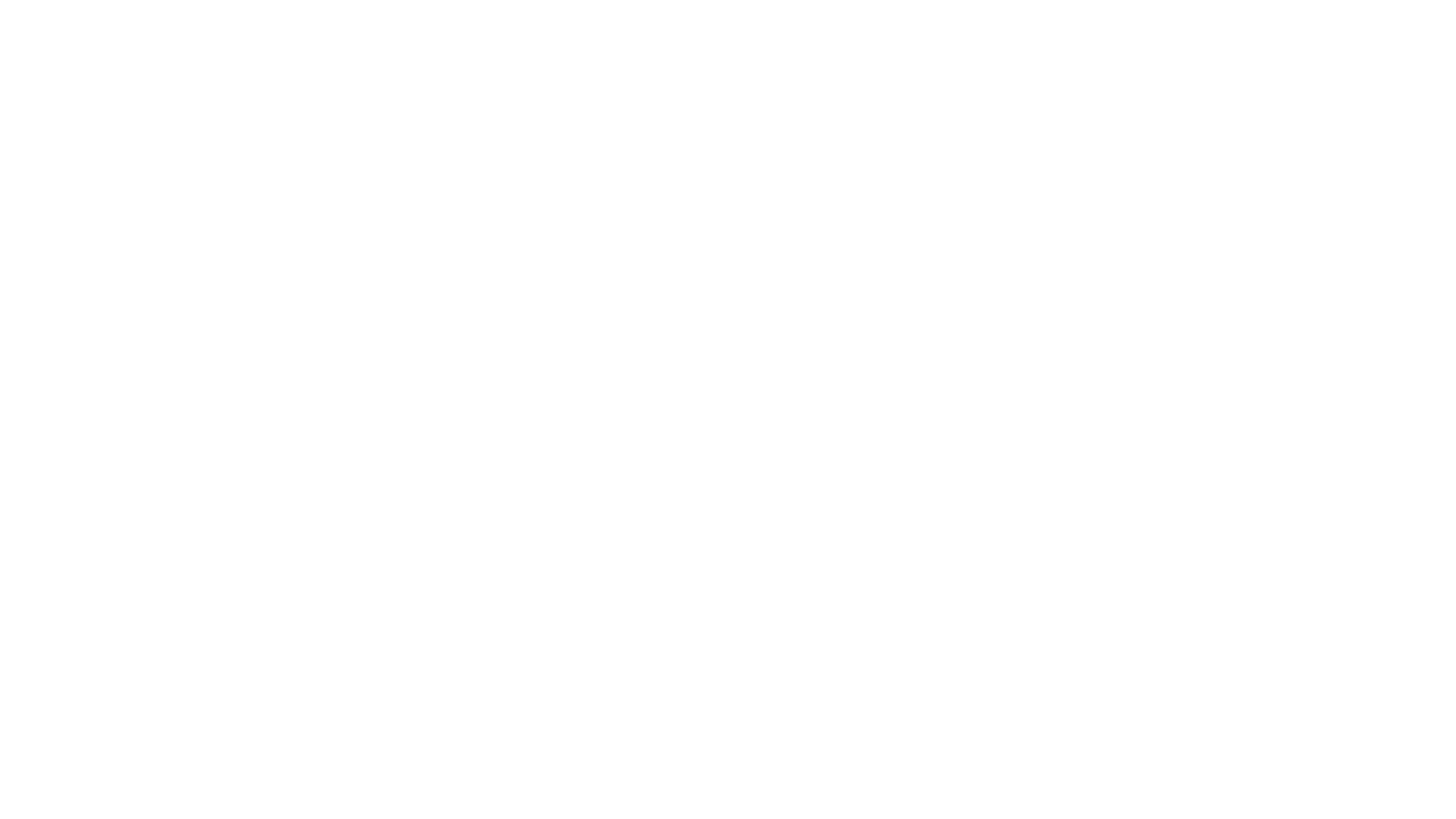 Andromeda Galaxy
2.5M light years away
Nearest galaxy to earth

NB – this is a stock photo – not one I have taken. Included as an example of what can be achieved with the same equipment I demonstrated.
Whitchurch Camera Club - Night Photography
Deepskystacker
Whitchurch Camera Club - Night Photography
TRacker
Whitchurch Camera Club - Night Photography
Intervalometer
Whitchurch Camera Club - Night Photography